De beste klas ever!!!!!!!
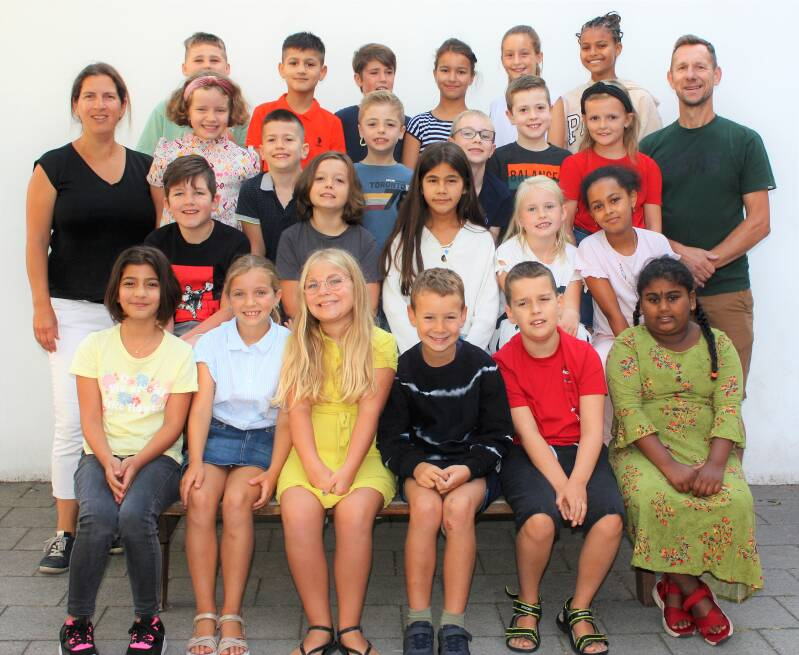 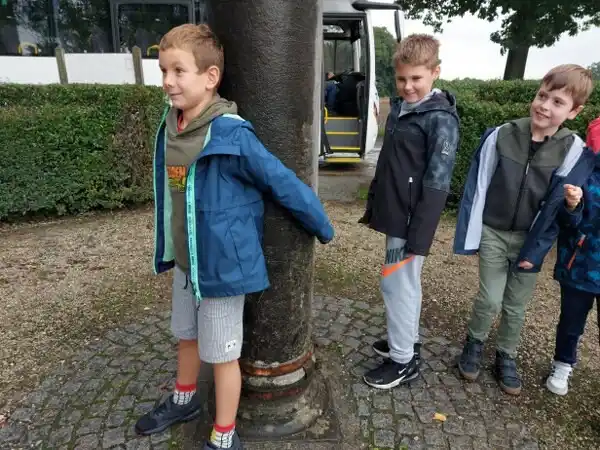 Hier hebben we Liam aan de schandpaal gehangen.
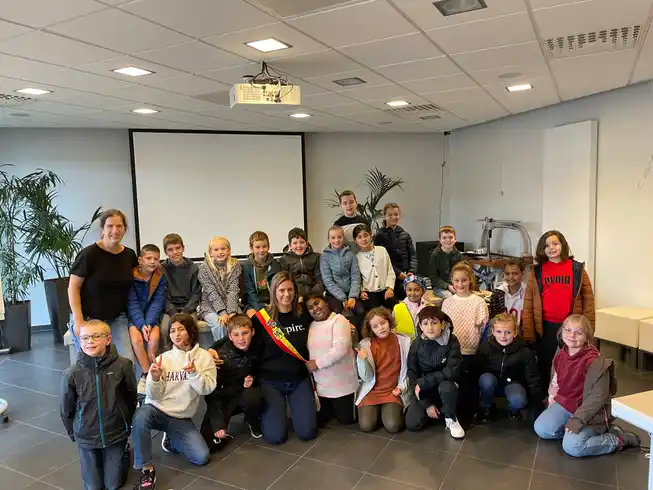 We hebben een bezoekje gebracht aan de burgemeester.
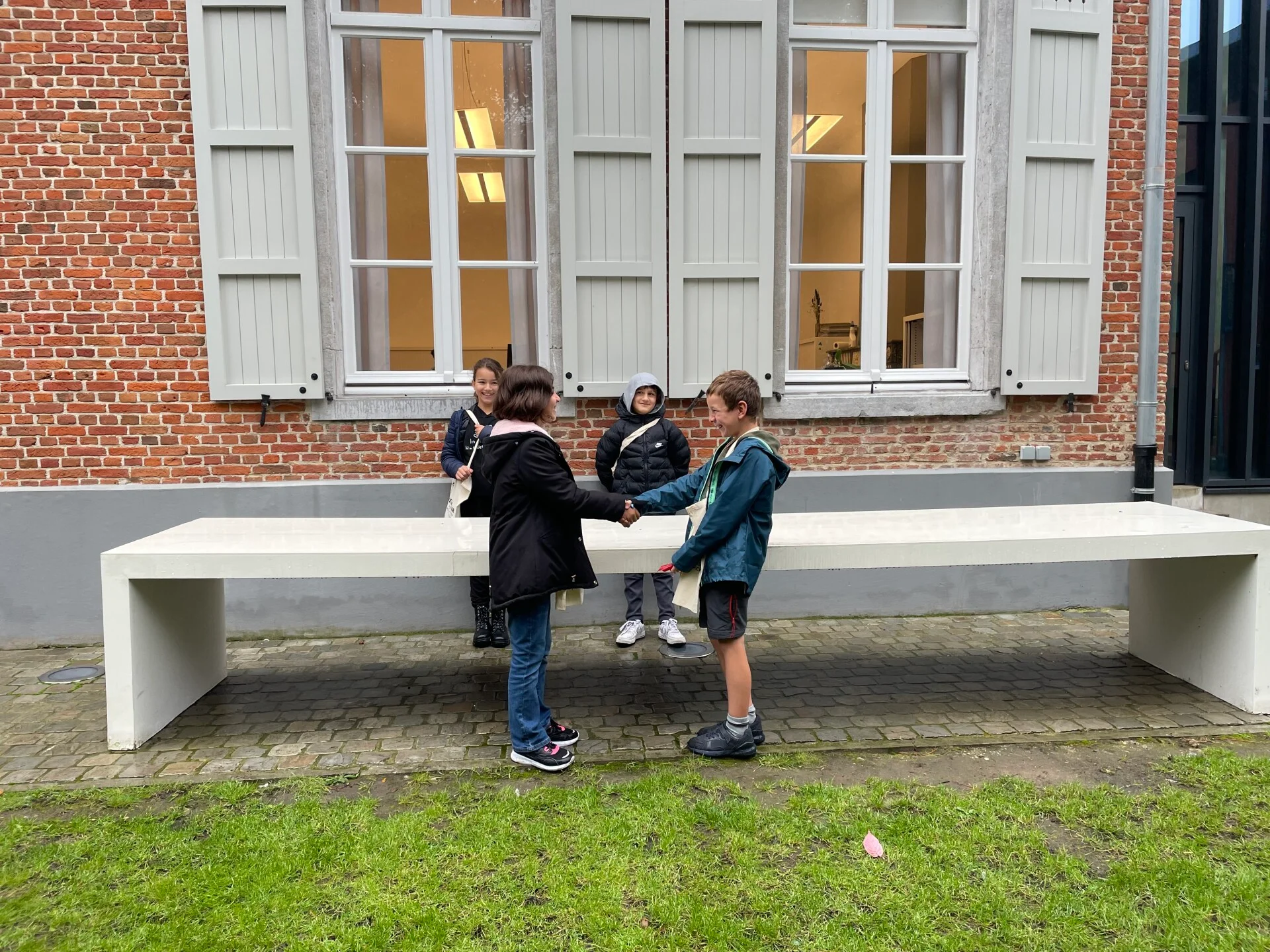 Hier gingen Liam en Iman trouwen.
Raad eens wie  wij hebben gevangen?
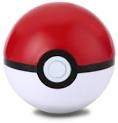 (met een pokemon ball)
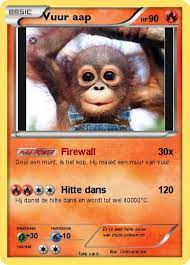 Meester aap!!!!!!!!!!!!!!!!!!!!
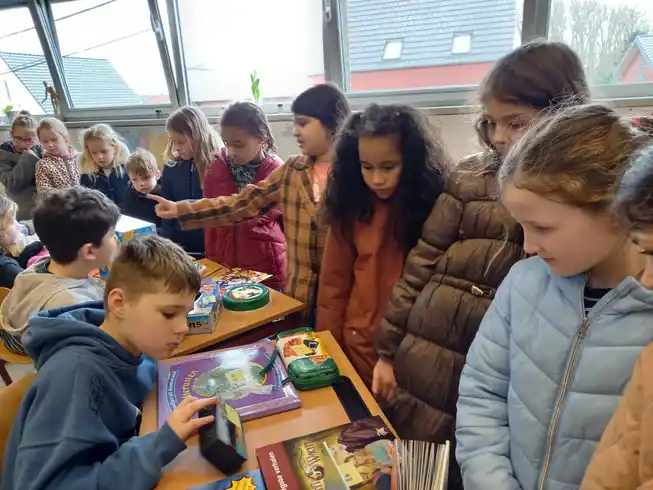 Hier openden we een  2de handsmarktje.
EINDE!!!!!!!!!!